Welcome to English Class
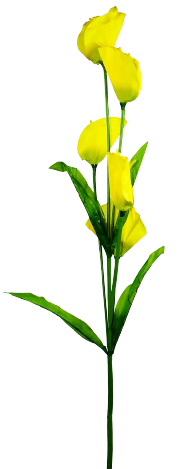 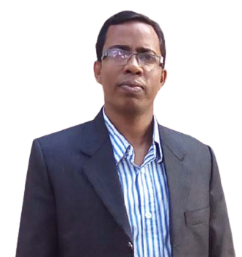 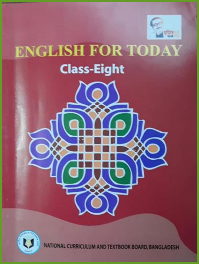 Md.Abdur Razzak
      Assistant Teacher (English)
Shatgram Akota High School
Baniachang,Habigang
District Ambasadder,Habigang
Mobile Number:01731181479
Class:Eight
Subject: English For Today
Unit:Three
Lesson:Four
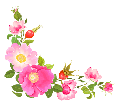 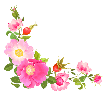 Watch the vedio and answer the following questions.
What did you see in the vedio?
What is it called?
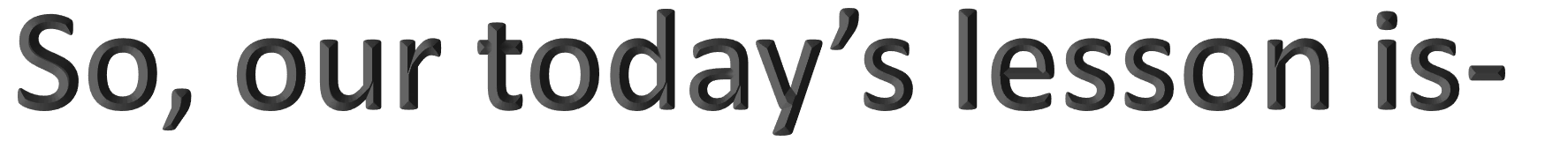 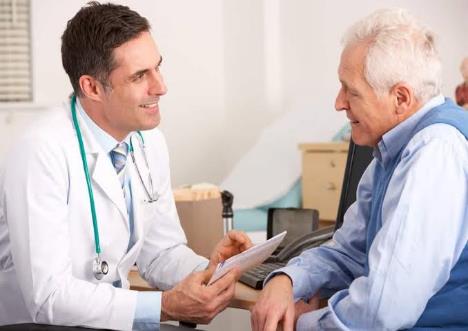 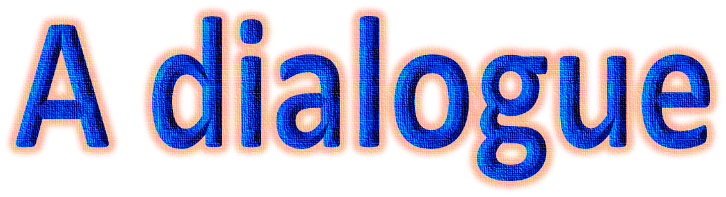 Learning outcomes
By the end of the lesson, the students will be able to-
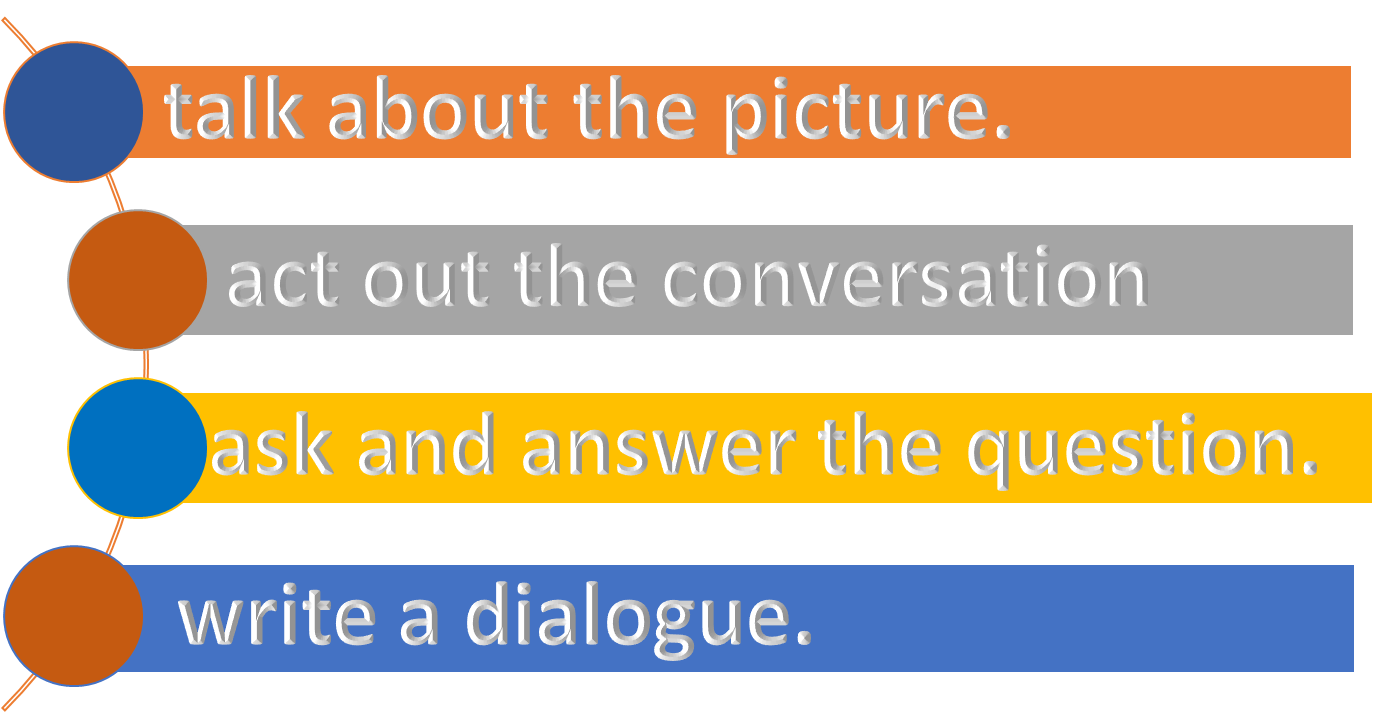 A.Talk about  the picture and answer the following questions.
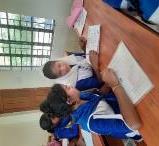 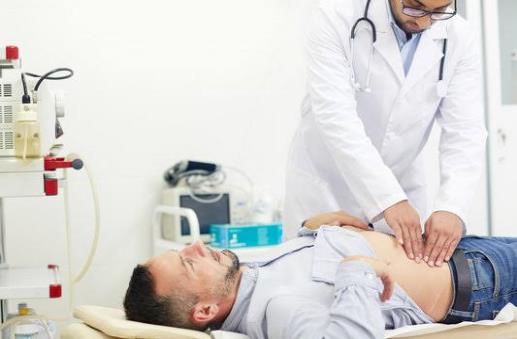 00
3
1
2
Pair Work
Time:Three minutes
1. Who is the man lying on the examination table?
2. Who is examining the patient?
Let us introduce with some key words.
Prescribe
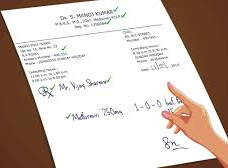 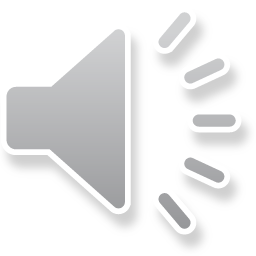 To tell somebody to take a particular medicine or have a particular treatment
The doctor prescribed me some medicine.
Clinic
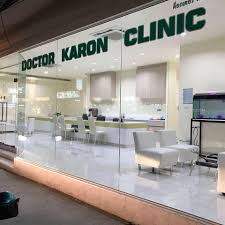 an establishment or hospital department where outpatients are given medical treatment or advice
He was admitted in a clinic.
Breathing
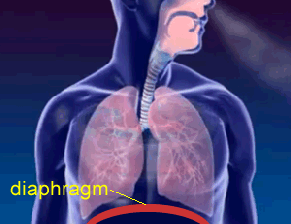 Breathing
the process of taking air into and expelling it from the lungs.
His breathing was shallow.
Chest pain
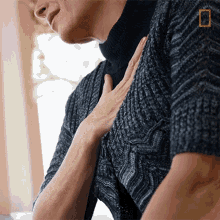 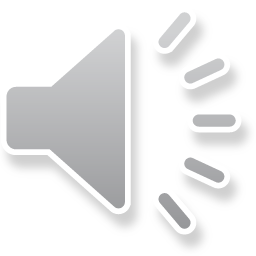 Pain in chest
The man feels chest pain.
B. Read and act out the conversation.
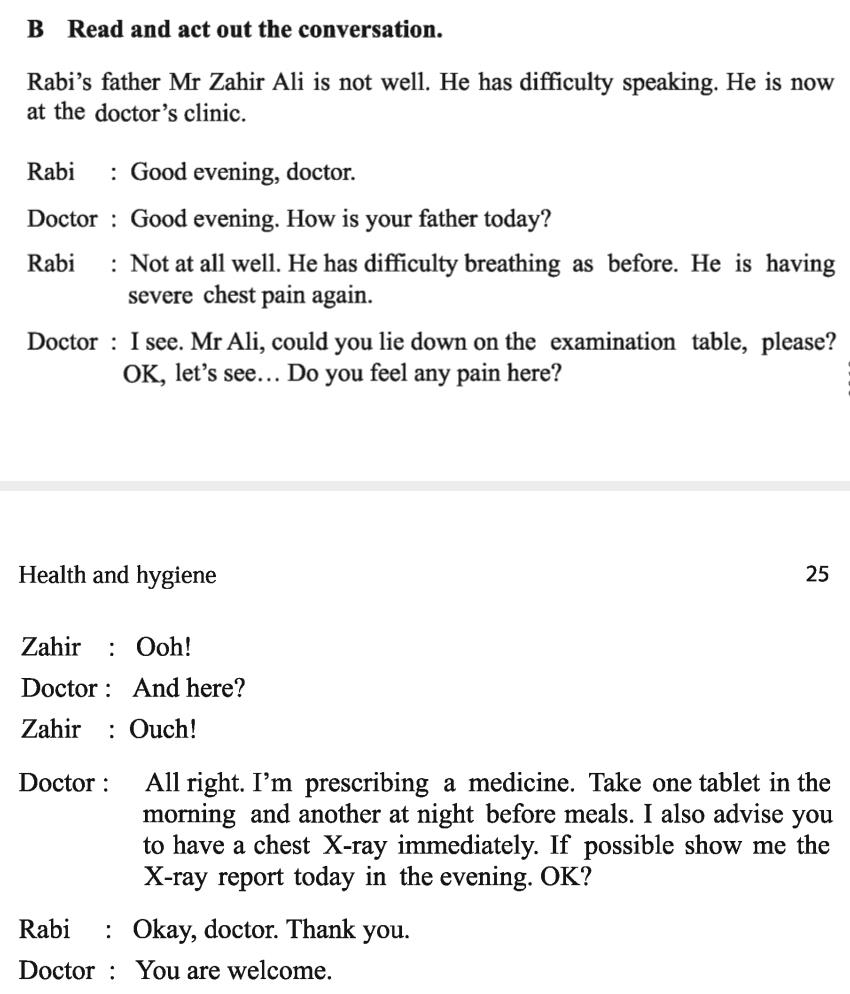 Doctor:  I see. Mr. Ali, could you lie down on the table, please? OK, let’s see....Do you feel any pain here?
Rabi: Okey, doctor. Thank you.
Rabi: Good evening,Doctor.
Doctor:  Any here?
Zahir: Ouch!
Doctor:  How is your father today?
Zahir: Ooh!
Doctor:  All right. I’m prescribing a medicine. Take one tablet in the morning and another at night before meals. I also advice you to have a chest X-ray immediately. If possible show me the X-ray report today in the evening. OK?
Rabi: Not at all well. He has difficulty breathing as before. He is having severe chest pain again.
Doctor:  You are welcome.
C.Read the text in B silently and answer the following questions in pair.
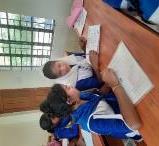 1.Who are talking in the dialogue?
Pair Work
2.Where does the dialogue take place?
3.What are Zahir Ali's problems?
5
9
00
2
10
3
6
4
8
1
7
4.Why can't Zahir Ali tell the doctor about his problems?
Time:Ten minutes
5.What does the doctor prescribe him?
D.Ask and answer the questions.
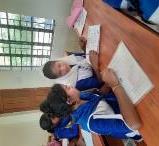 1. Did you have any stomach pain or leg injury anytime before?
Pair Work
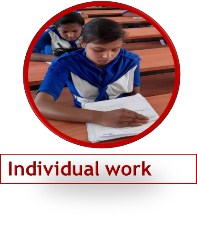 2. When was it?
4
5
2
3
1
0
3. Where did you go to get well?
Time:05 minutes
E. Suppose,you visited a doctor for fever. Make an imaginary dialogue between you and the doctor.Then,act it out in pairs.
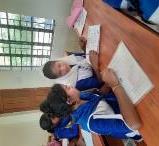 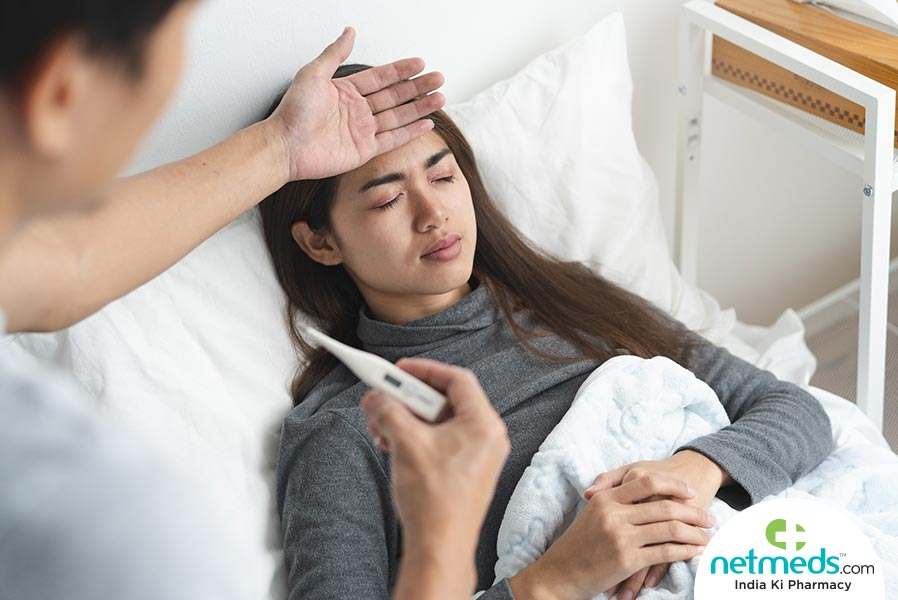 Pair Work
5
9
00
2
10
3
6
4
8
1
7
Time:Ten minutes
Doctor: How have you got it?
Doctor: Good evening. How are you?
Doctor: I see. Do you have a bad cough?
Doctor: Ok. I am prescribing a medicine. Take one tablet after your meals three times a day.
Doctor: You are welcome.
Myself: Not so well.I have got a bad cold.
Myself: Yesterday, I was coming from school. At the time, it began to rain and I got drenched.
Myself: Good evening,doctor.
Myself: Ok,doctor. Thank you.
Myself:Yes, doctor.
HOME WORK
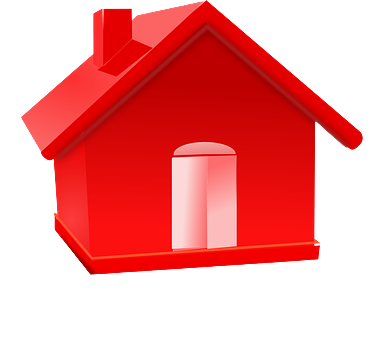 Suppose,you visited a doctor for stomach pain.Make an imaginary dialogue between you and the doctor.
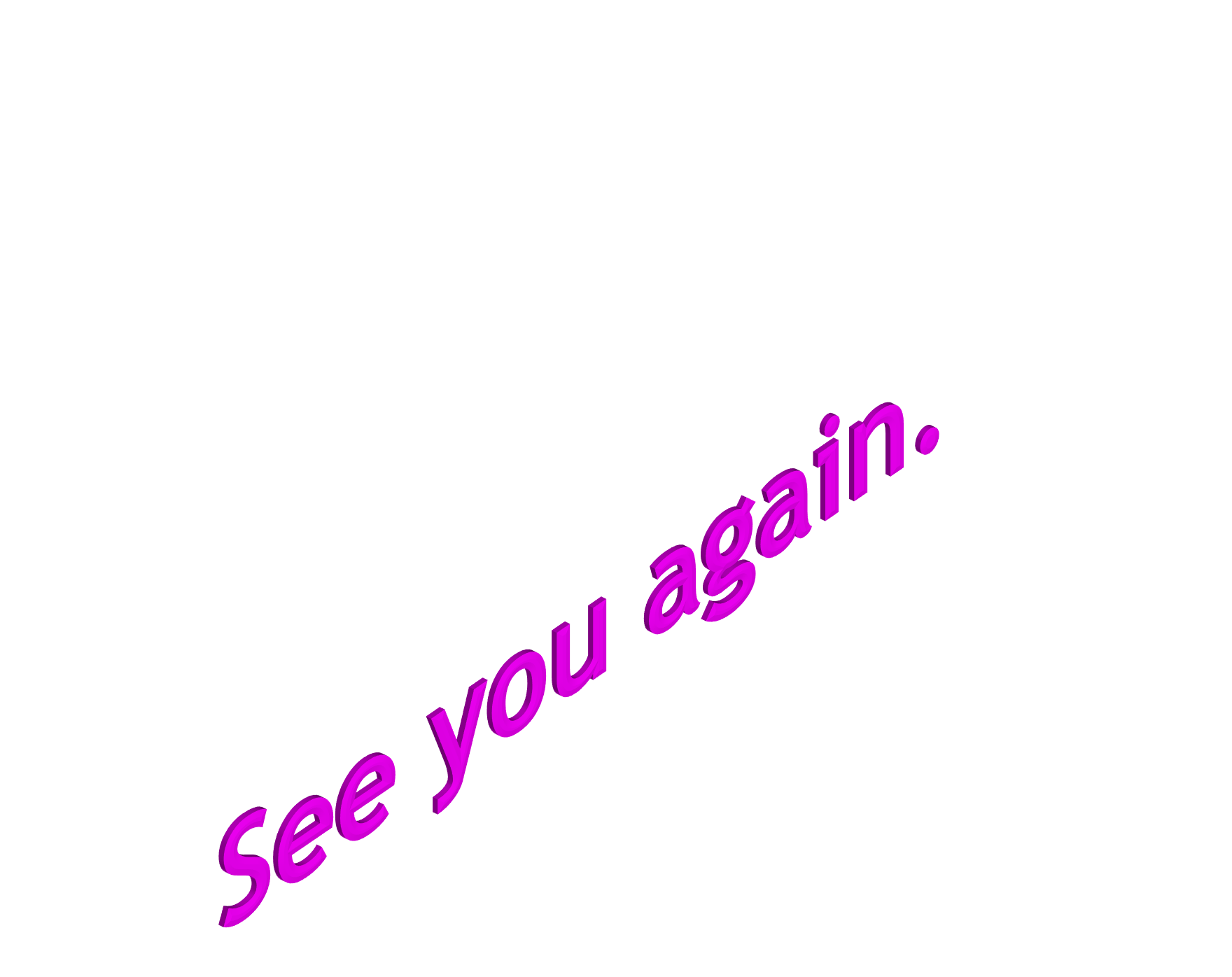 Wishing the best luck  for  everybody.